PAX®2C Advanced PID Controller
Agenda
Industry Challenges
Optimizing capital investment
Lowering total cost of ownership
PAX®2C PID Controller
New: Ramp/Soak functionality
Summary
The Red Lion difference
Solving the Challenges of Industry
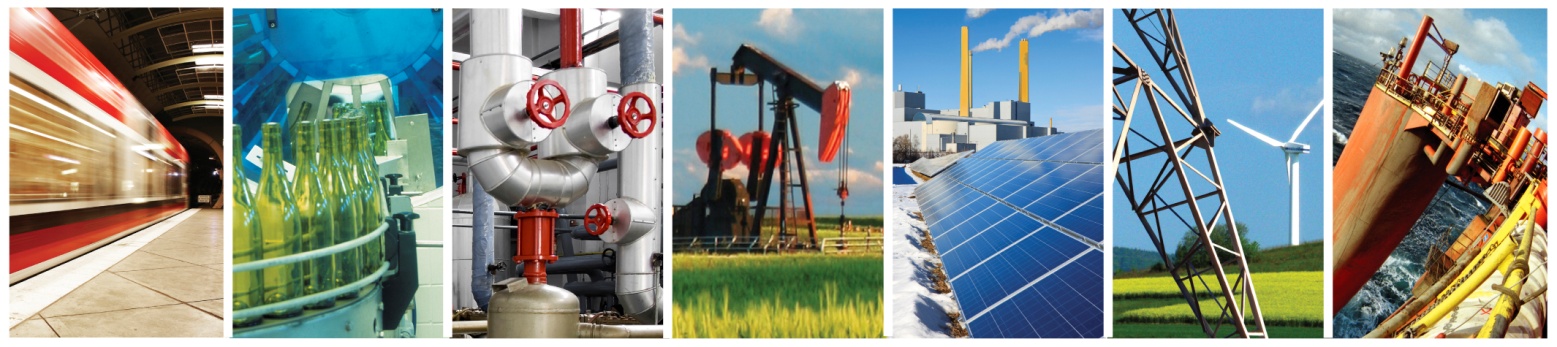 Optimizing Capital Investment
How can I cost effectively plan for future line reconfiguration or feature upgrades without scrapping existing equipment?

In a market of ever-changing customer requirements and increasing rates of innovation, the need for production equipment that can adapt to meet these needs is important.
[Speaker Notes: http://www.bottling-world.com/future-proofing-production-2/]
Solving the Challenges of Industry
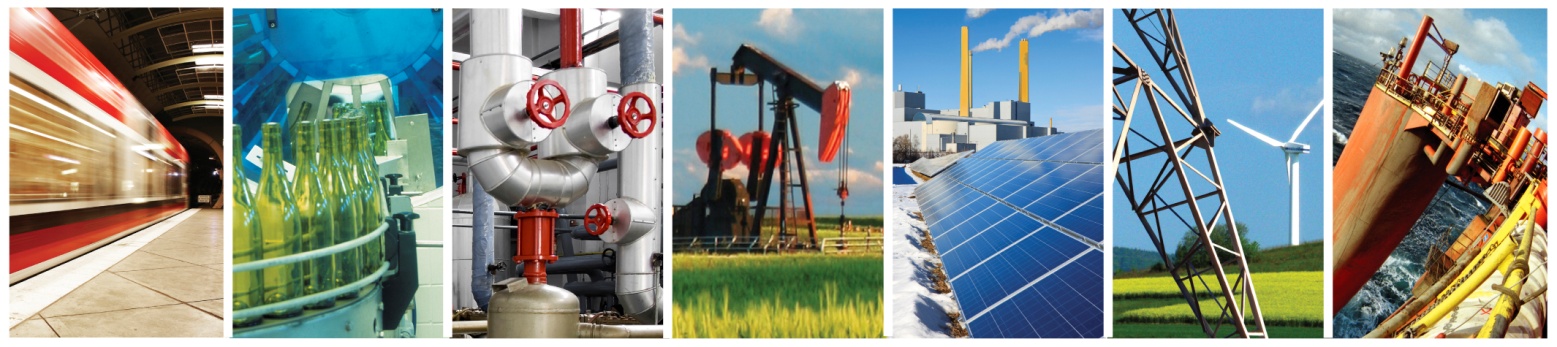 Lowering Total Cost of Ownership
Is it possible to reduce downtime while also shrinking spare part inventory costs?

Because minutes of lost production time can have potentially significant financial consequences, companies often increase on-hand spare part inventory.
PAX®2C PID Controller Features
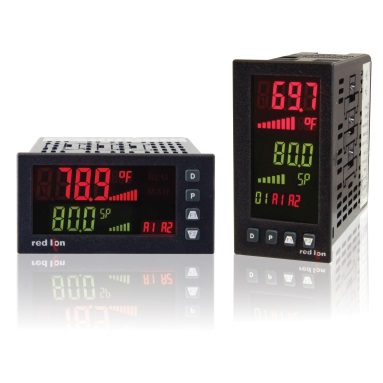 Universal capability
Inputs: DC current/voltage, process signals, thermocouples, RTDs and Resistive
Power: AC or DC
Ramp/Soak functionality (New)
Create up to 16 Profiles
Each profile can contain 1 to 20 segments
Orderable Part Numbers
PX2CHZ00
PX2CVR00
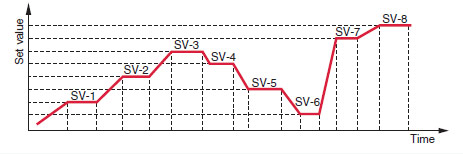 PAX®2C PID Controller Features
Standard PAX® option cards
Set-points: relays, triacs, or solid state
Retransmitted analog: 0 to 10 VDC or 4 to 20 mA
Communication: RS232, RS485, DeviceNet, Modbus, and Profibus
Flex Card option cards
Process input/Remote set-point/PID Control
Heater current monitor
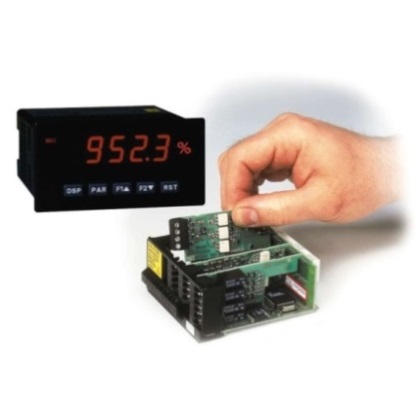 PAX®2C Plug-in Option Cards
Simple plug and play functionality
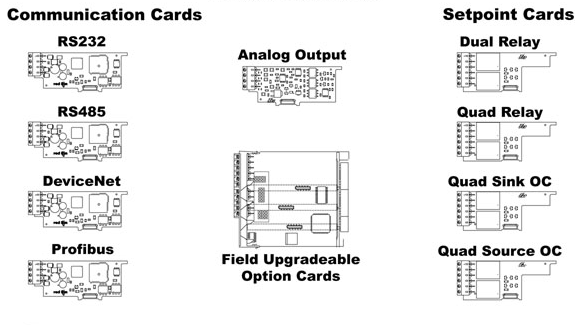 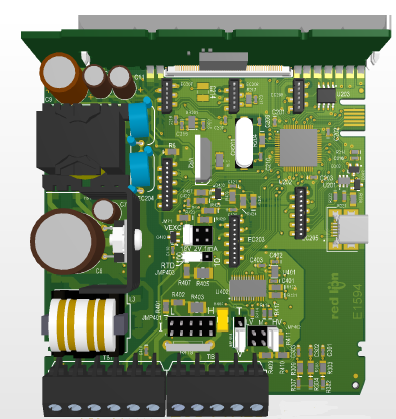 PAX®2C Plug-in Flex Cards
Flex Cards for controller applications are capable of plugging into any Flex Card slot
Heater Current Monitor
Process Input
2nd Analog Input
2nd PID Controller
Flex Card connectors
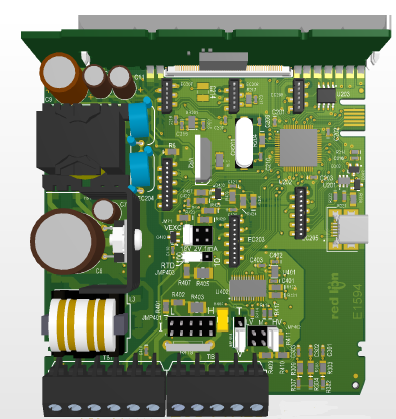 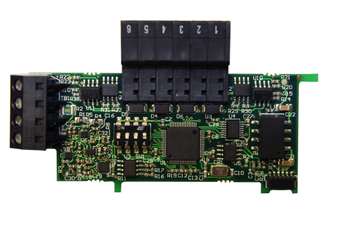 PID Controller Portfolio
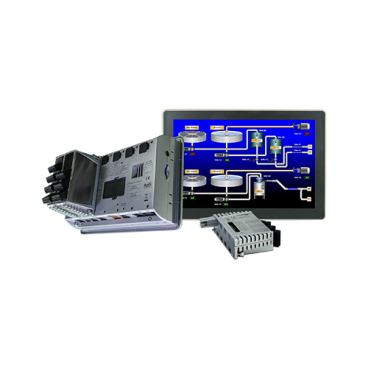 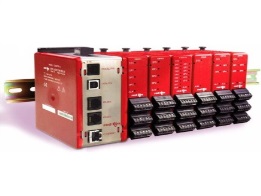 Graphite HMIwith PID module
PRICE
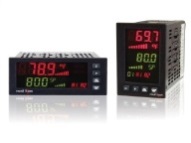 Modular Controller with PID module
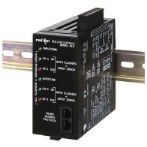 PAX®2C
Dual LoopController
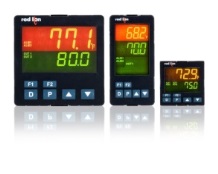 PXU
PERFORMANCE
Summary
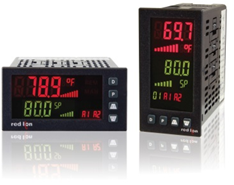 Backup Slides
Sales Training Information
What is PID Control?
Ramp/Soak Key Terms
Target Applications & Use Cases
Food & Beverage
Heat Treating & Industrial Ovens
Packaging
Plastics
Life Science & Healthcare
What is PID Control?
The best example of PID Control is to think of the cruise control in your car





The goal is to maintain a constant speed, regardless of outside forces that may be acting on the vehicle, like wind, incline, etc.
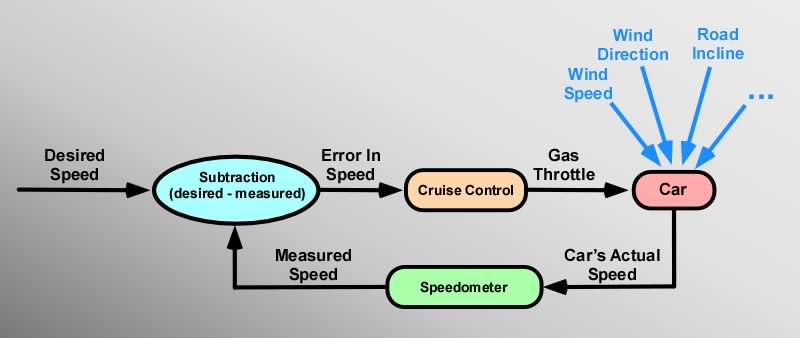 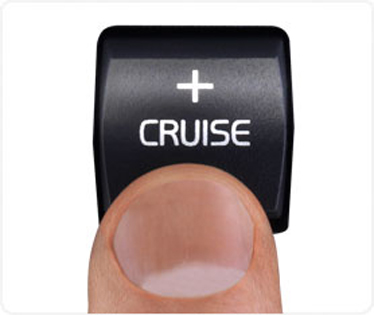 What is PID Control?
PID Control is similar except it maintains a constant process flow or temperature exactly the same way
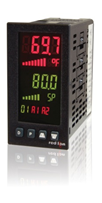 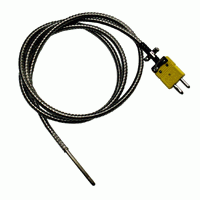 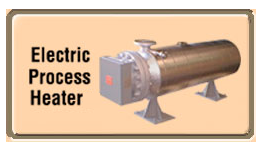 Temperature sensor or process signal
PID Controller
Ramp/Soak Key Terms
Ramp
A defined change (+/-) over time, or at a specific rate, between two setpoints (also called set values)
Soak (Dwell)
The defined time to stay at a setpoint
Step
Increases the setpoint value instantaneously
Segment 
One action in a Ramp/Soak profile
NOTE:  may also be called a step
Profile
A chain of segments (steps)
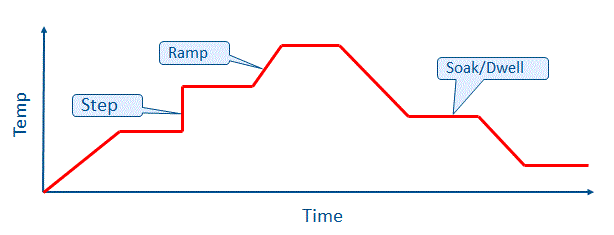 Food & Beverage
Example Uses
Controllers regulate temperature and/or process time to ensure optimum performance and a quality product.
Temperature patterns of heat treatment change depending on the food product. Programmable ramp/soak makes it easy to change between processes.
Applications
Brewing
Blending
Sterilization
Ovens
Fryers
Food warmers
Refrigeration
Coffee roasting
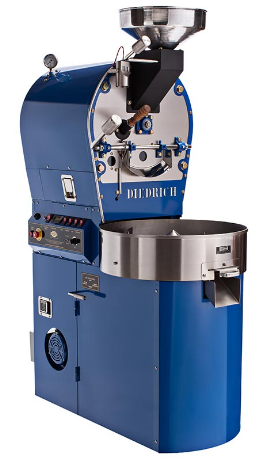 Heat Treating & Industrial Ovens
Example Applications
Automotive 
Parts manufacturing
Interior lamination
Aerospace
Forging
Semiconductor manufacturing
Solar panel manufacturing
Equipment Examples
Rubber curing ovens
Industrial furnaces
Metal annealing
Brazing 
Reflow equipment
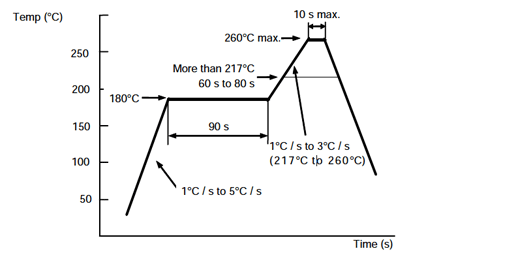 Example reflow profile
Packaging
Functional Examples
Seal bars
Glue applicators
Hot melt functions
Shrink wrap tunnels
Label applicators

Any features in packaging equipment that must operate at designated temperatures and process time lengths are a potential target for ramp/soak.
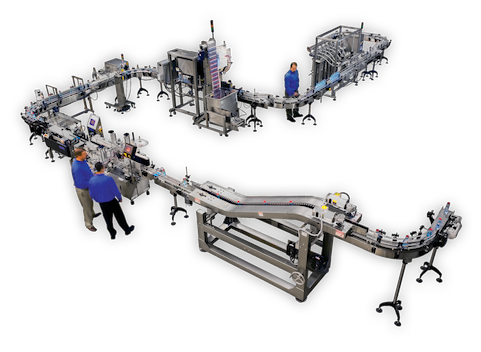 Plastics
Functional drivers
Plastic production relies on precisely-monitored temperatures at various points in the process
In extruding equipment, temperature controllers are used to monitor and control temperatures at different critical points in the production process.
Example Equipment
Portable chillers
Hoppers
Dryers 
Molding equipment
Extruders
Life Science and Healthcare
Typical Applications
Production of glass syringes
Sterilization of glass bottles
Equipment Examples
Autoclaves
Incubators
Refrigeration
Test equipment
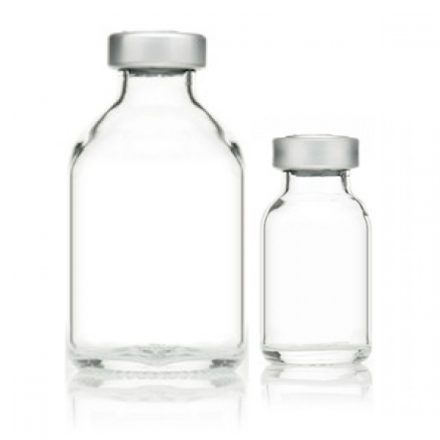